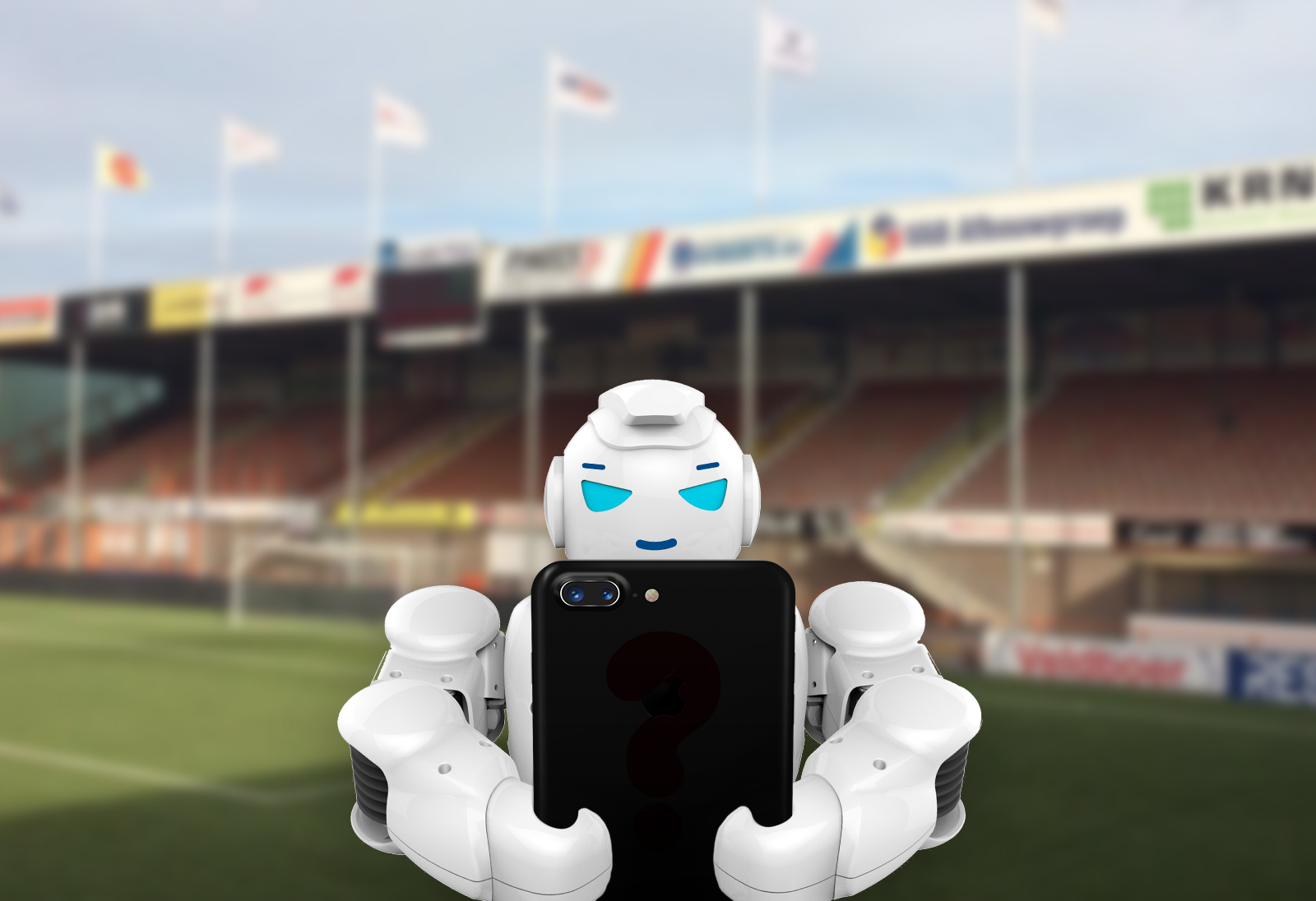 Hein KoningKlantenavond9 januari 2019
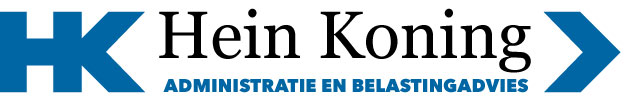 Fiscaliteiten 2019
Jos Schenaarts
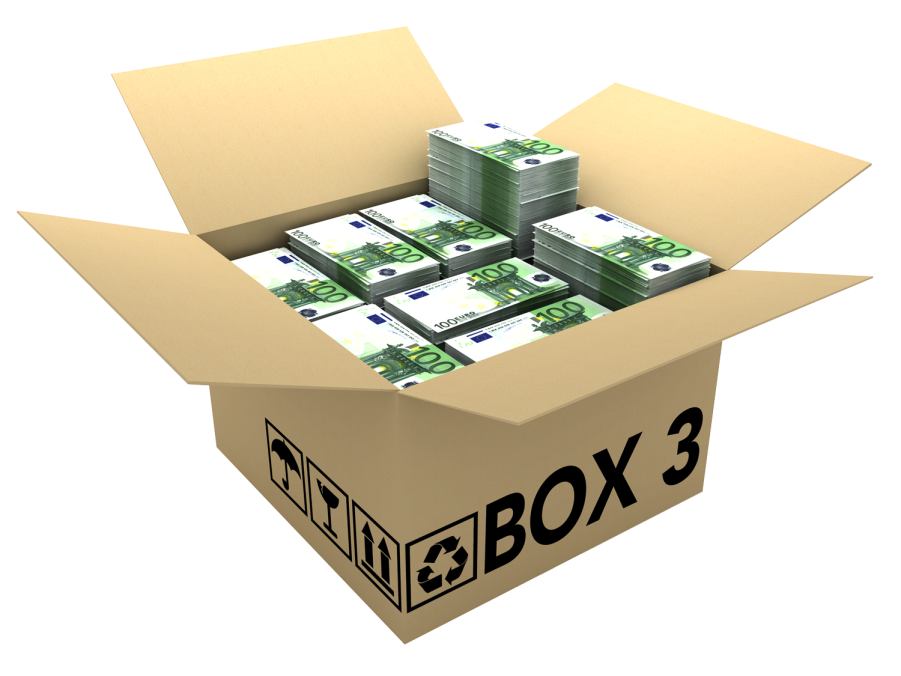 Fiscaliteiten 2019
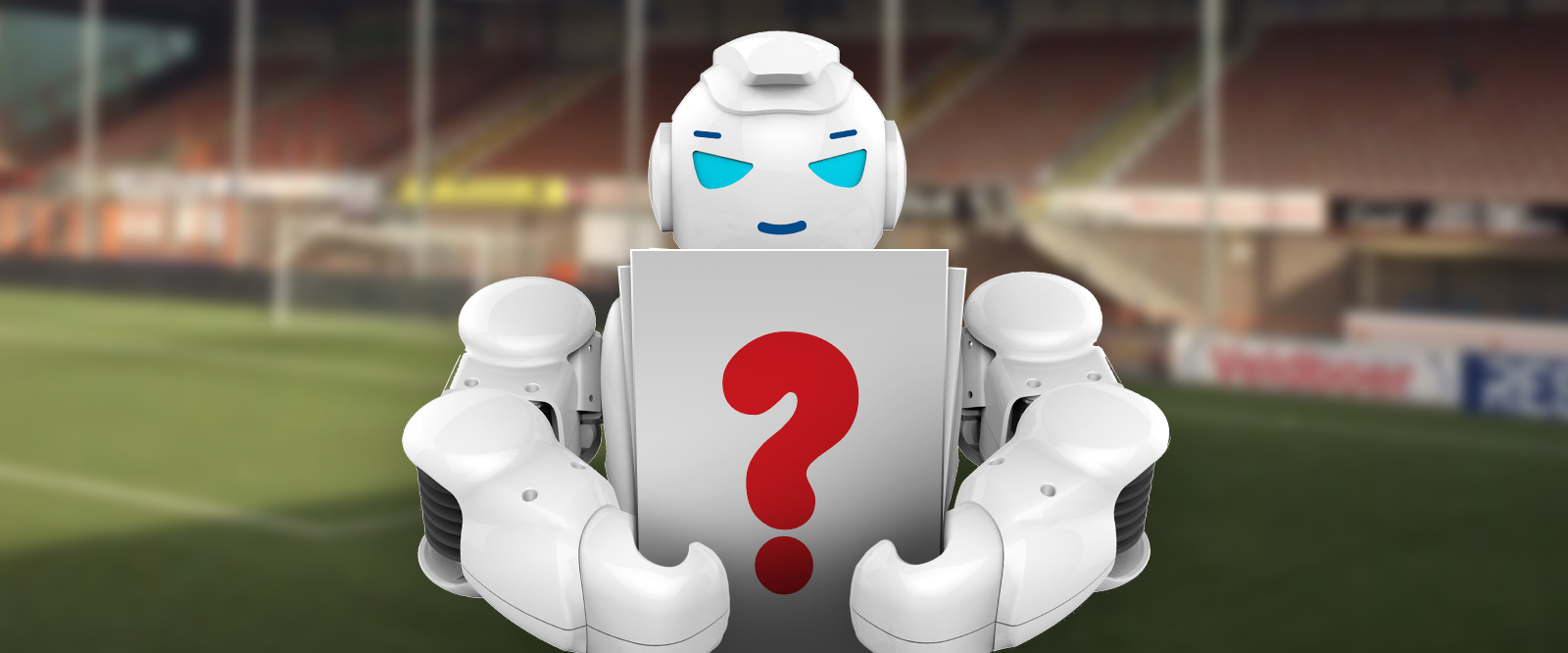 [Speaker Notes: 2018  2019	2020   2021	2022   2023
€ 75.000 - € 1.060.000** 	0,70% 0,65% 	0,60%  0,50% 	0,50%  0,45% 	

Het jalouzie-forfait op een waarde van meer dan € 1.060.000 blijft op 2,35%.
Forfait ondernemerswoning blijft op 1,75%, en 2,35% voor het jalouzi-deel. 

Voorbeeld afbouw aftrek (max. tarief 2019: 51,75%)
Loon	90k
EWF     3k
Rente 20k
Af	17k
Af: aliment.	13k
BI	60k
Bij: rente	20k
80k
68k
12k * 2,75% = 330

In 2023 ziet de correctie ook op alimentatie is dan: 
BI		60k
Bij: rente en alimentatie	33k
		93k
		68k
		25k * 12,45% = 3.112]
Cameratoezicht
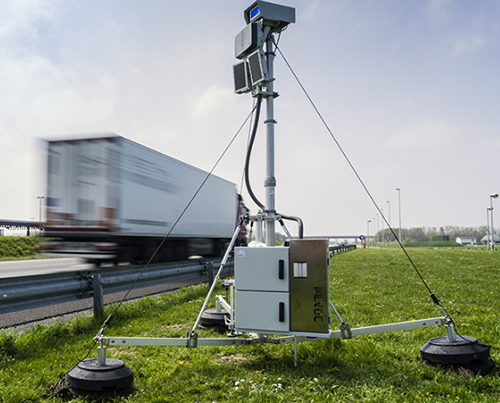 Terugkeer 
camera-toezicht
voor MRB
niet voor IB en LB! 
(privacy)
4
Belastingtarieven inkomstenbelasting
5
Heffingskortingen
6
[Speaker Notes: AHK: afbouw was 4,683% vanaf ± 20k; wordt in 2019 5,147%.
AK: afbouw boven ± 33k gaat van 3,6% naar 6% . De bovengrens is in 2018 nog 123k]
Eigen woning
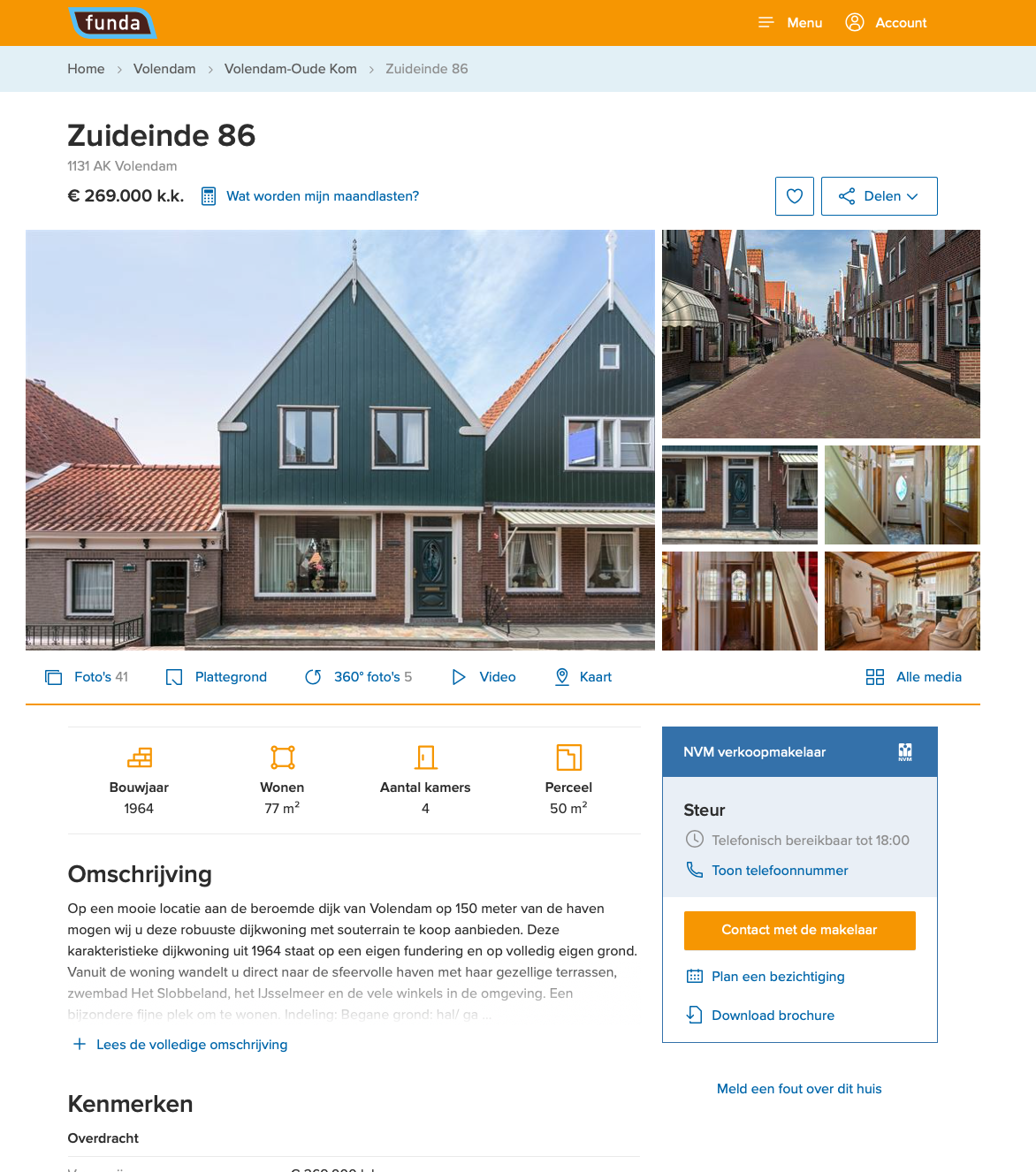 Renteaftrek beperkt tot 49%
Eigenwoningforfait van 0,70% naar 0,65%
7
[Speaker Notes: 2018  2019	2020   2021	2022   2023
€ 75.000 - € 1.060.000** 	0,70% 0,65% 	0,60%  0,50% 	0,50%  0,45% 	

Het jalouzie-forfait op een waarde van meer dan € 1.060.000 blijft op 2,35%.
Forfait ondernemerswoning blijft op 1,75%, en 2,35% voor het jalouzi-deel. 

Voorbeeld afbouw aftrek (max. tarief 2019: 51,75%)
Loon	90k
EWF     3k
Rente 20k
Af	17k
Af: aliment.	13k
BI	60k
Bij: rente	20k
80k
68k
12k * 2,75% = 330

In 2023 ziet de correctie ook op alimentatie is dan: 
BI		60k
Bij: rente en alimentatie	33k
		93k
		68k
		25k * 12,45% = 3.112]
Box 3
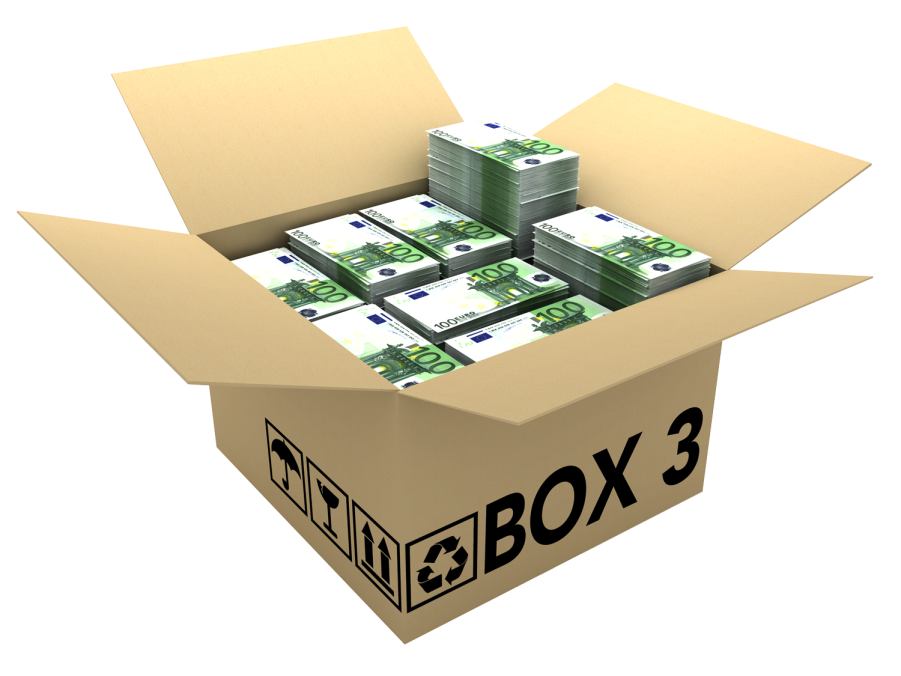 2019 (2018) per partner

Rendementsschijf		Belasting
Eerste 	€ 30k		onbelast
Volgende 	€ 71k		0,582% (0,606%)
Volgende 	€ 919k		1,335% (1,298%)
Boven	€ 1.000k	1,680% (1,614%)
Toch maar de BV in?
8
[Speaker Notes: Casus Leon:Spaarrekening echtpaar circa € 300k
Box 3 heffing € 2.100
Rendement nihil
In BV slechts wat kosten]
Vennootschapsbelasting
2018	2019	 2020	     2021 	
Eerste schijf 	(200K)		20% 	19% 	 16,5%     15%

Tweede schijf (>200K) 	25%	25%	 22,55%   20,5%

Pand in eigen gebruik:  	- tot 100% van bodemwaarde
					- in 2018 nog 50%
9
BTW: 6% wordt 9%
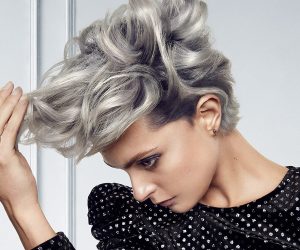 Eten
Niet-alcoholische dranken (leidingwater)
Kapper
Reparatie van fietsen, schoenen en kleding
Werkzaamheden woningen ouder dan 2 jaar:(isoleren, schilderen, stukadoren, behangen)
Cultuur (bioscoop, theater) 
Recreatie (speeltuin, zwembad)
Geneesmiddelen
Kunst en antiek
Boeken en periodieken
10
BTW: 6% wordt 9%
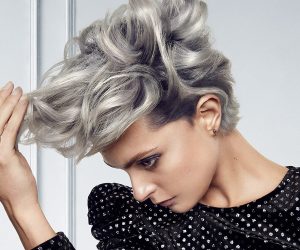 Aanpassing systemen
Factuur in januari 2019 m.b.t. leveringen en diensten in 2018: 6%

Doorberekenen btw-verhoging?
Stel kapper rekent € 40
2018: btw € 2,25;    winst € 37,75
2019: btw € 3,30;    winst € 36,70
Dezelfde winst? 	   prijs naar € 41,15
11
Minder inkomstenbelasting; Méér BTW
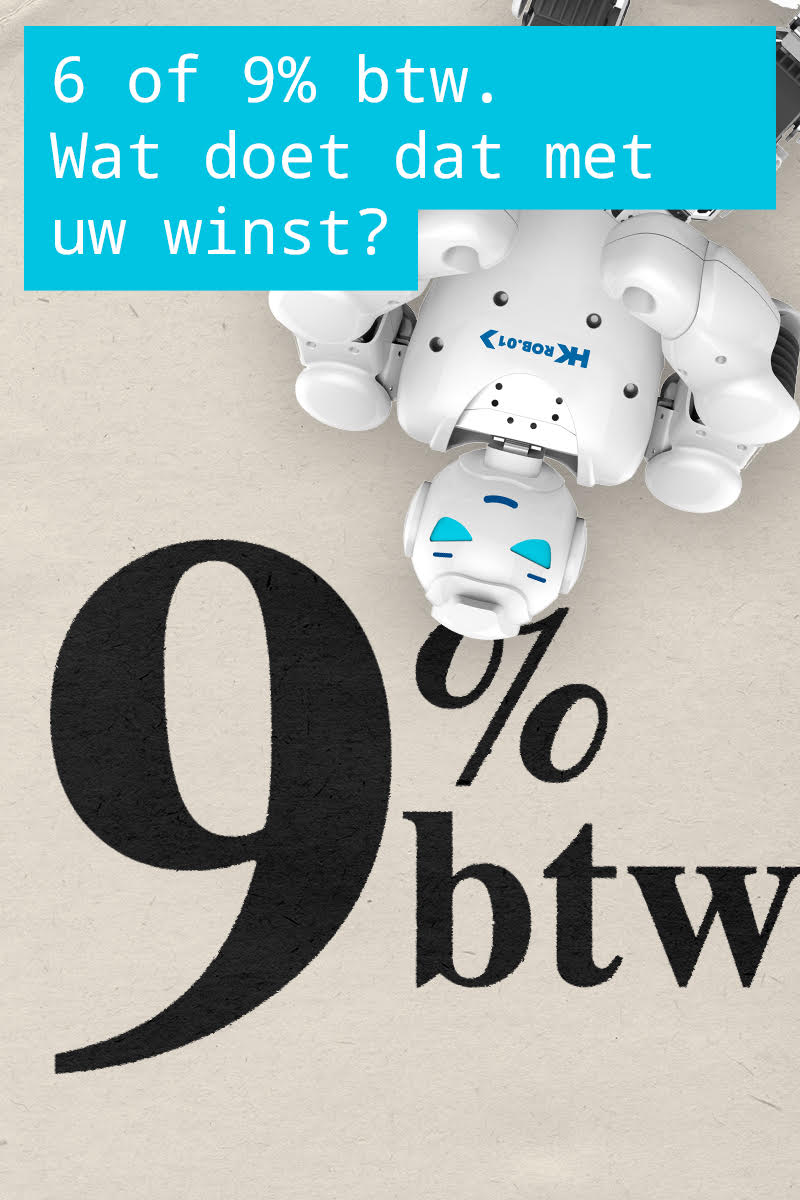 De vraag?
Gaan we er per saldo 
op vooruit in 2019?
12
Eenmanszaak of BV?
Aansprakelijkheid
Aanzien / vertrouwen
Fiscaal voordeel?
Google: ‘vanaf een nettowinst van €100.000 levert de BV u een tariefvoordeel op’
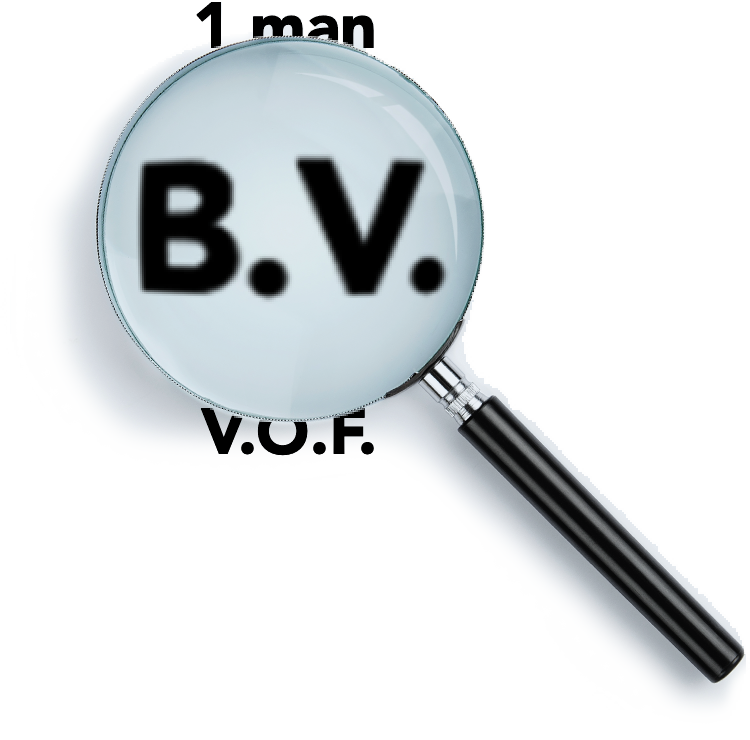 13
Eenmanszaak of BV?
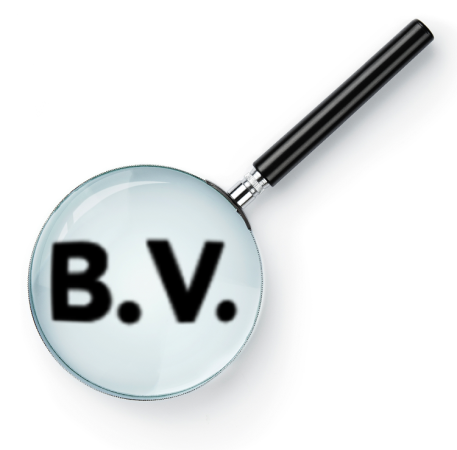 Voorbeeld 1
Winst € 100.000
Netto-besteedbaar na belastingen:
Eenmanszaak	€ 65.000
BV			€ 59.000 (salaris € 60.000)
BV			€ 57.000 (salaris € 80.000)
14
Eenmanszaak of BV?
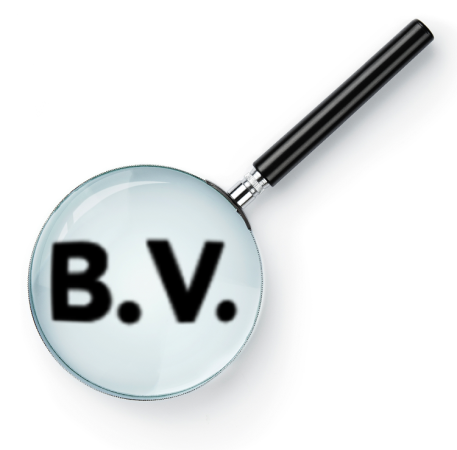 Voorbeeld 2
Winst € 150.000
Netto-besteedbaar na belastingen:
Eenmanszaak	€ 92.000
BV			€ 89.000 (salaris € 60.000)
BV			€ 87.000 (salaris € 80.000)
15
Eenmanszaak of BV?
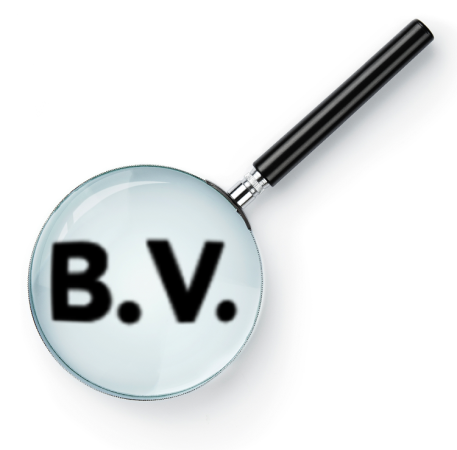 Voorbeeld 3
VOF (man/vrouw) winst € 200.000 
Netto-besteedbaar samen na belastingen:
VOF		€ 130.000
BV		€ 118.000 (salaris € 60.000 ieder)
BV		€ 114.000 (salaris € 80.000 ieder)
16
Eenmanszaak of BV?
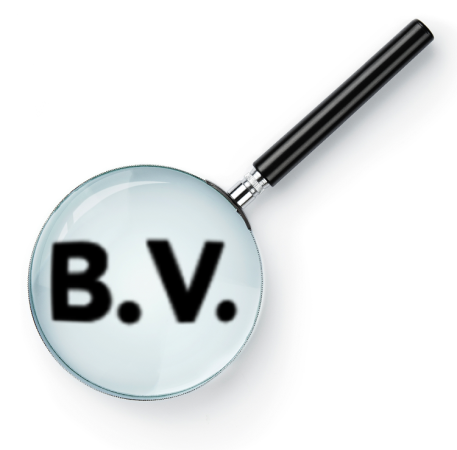 Is de BV fiscaal wel zo aantrekkelijk?
Verlies van 
Zelfstandigenaftrek
MKB-winstvrijstelling
Gebruikelijk loon
17
Bedankt voor uw aandacht
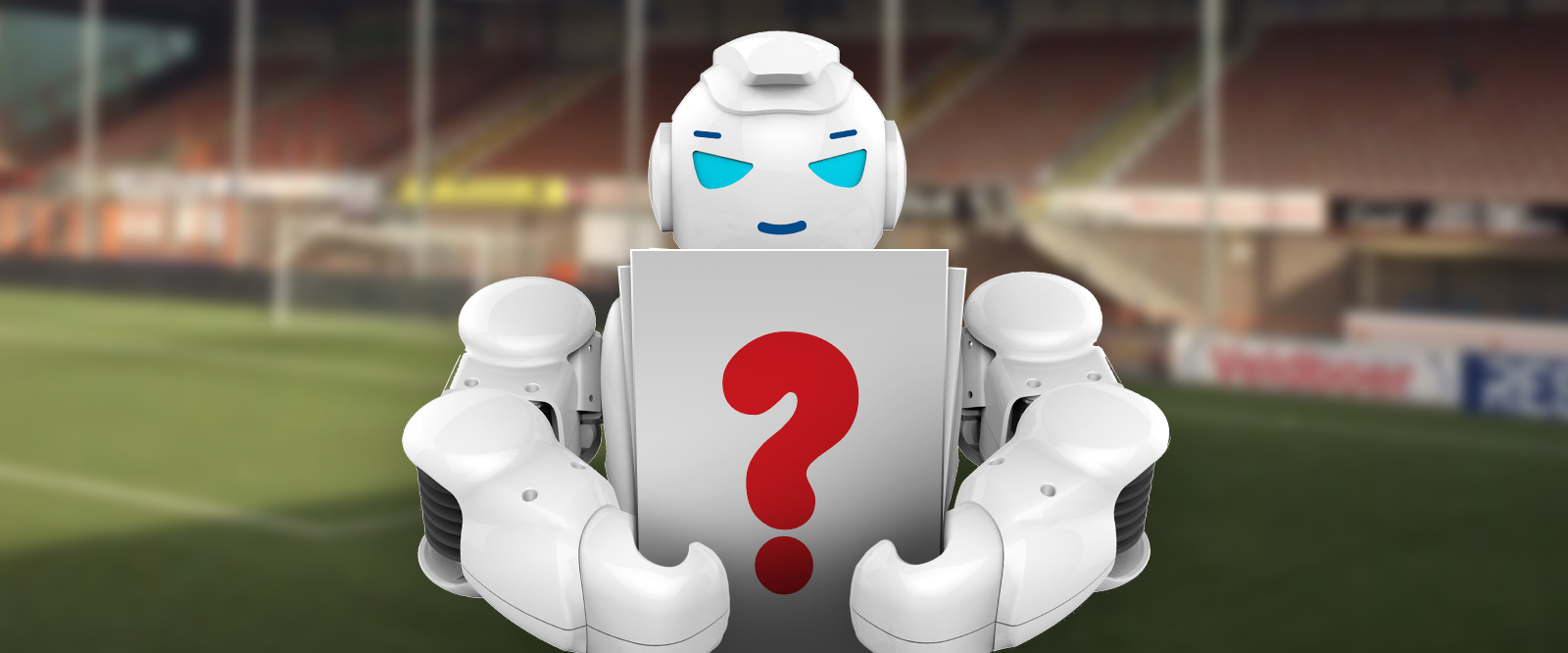 18